Правила игры:
Выбрать лишний предмет,
нажать на соответствующую цифру.
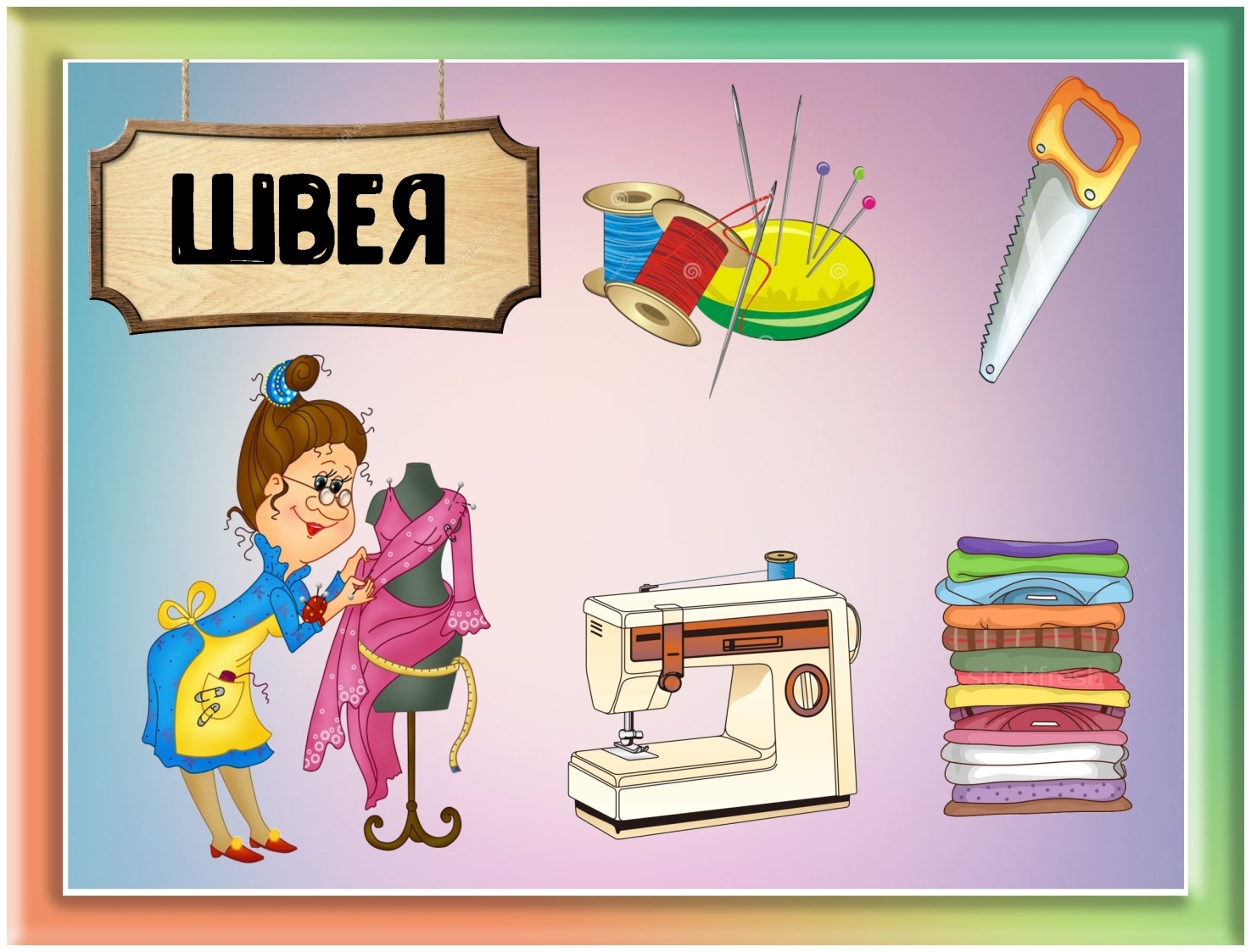 1
2
4
3
2
1
3
4
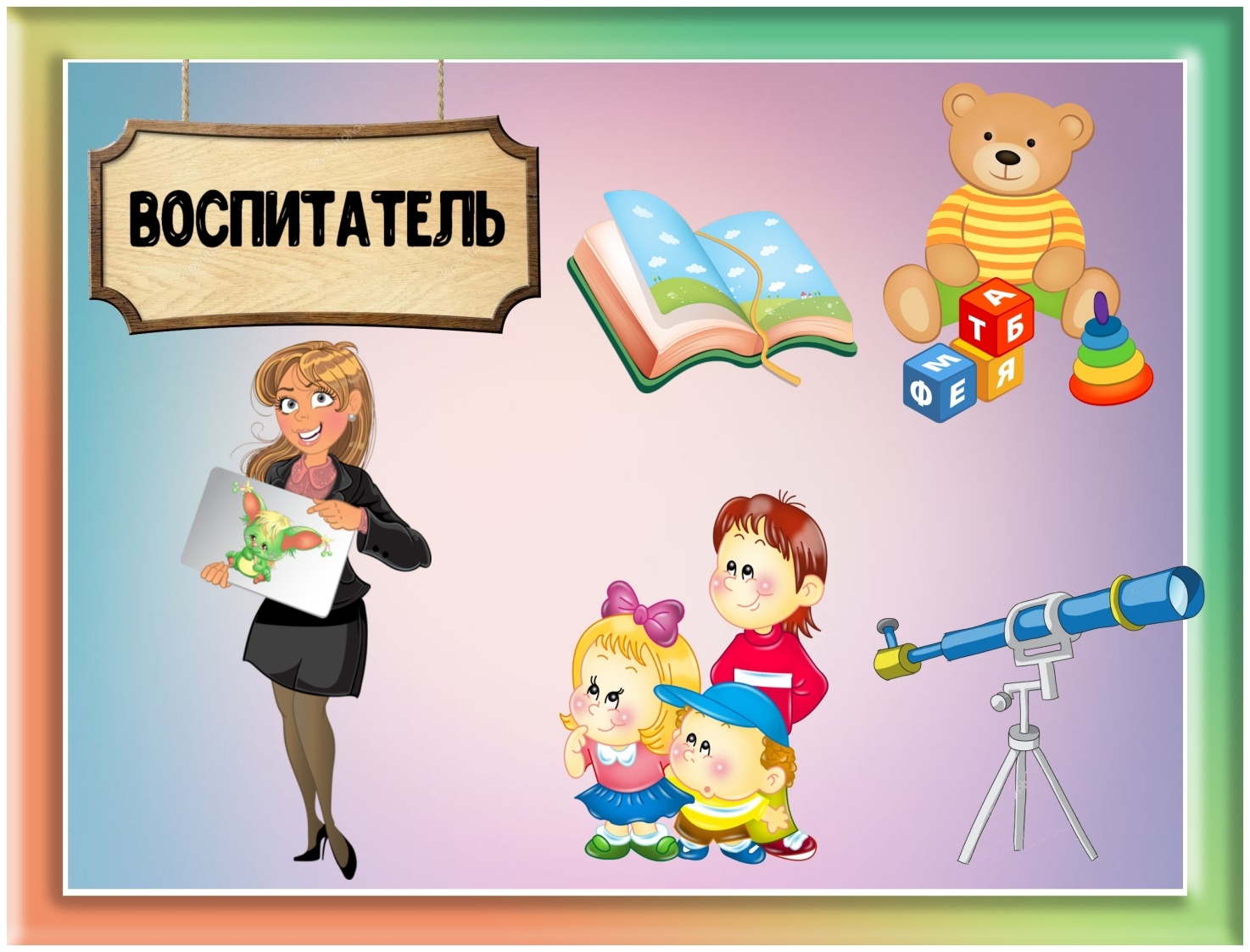 1
2
3
4
молодец
2
1
4
3
2
1
4
3
молодец
2
1
4
3
1
2
4
3
2
1
4
3
1
2
3
4
1
2
3
4
2
1
3
4
2
1
4
3